21
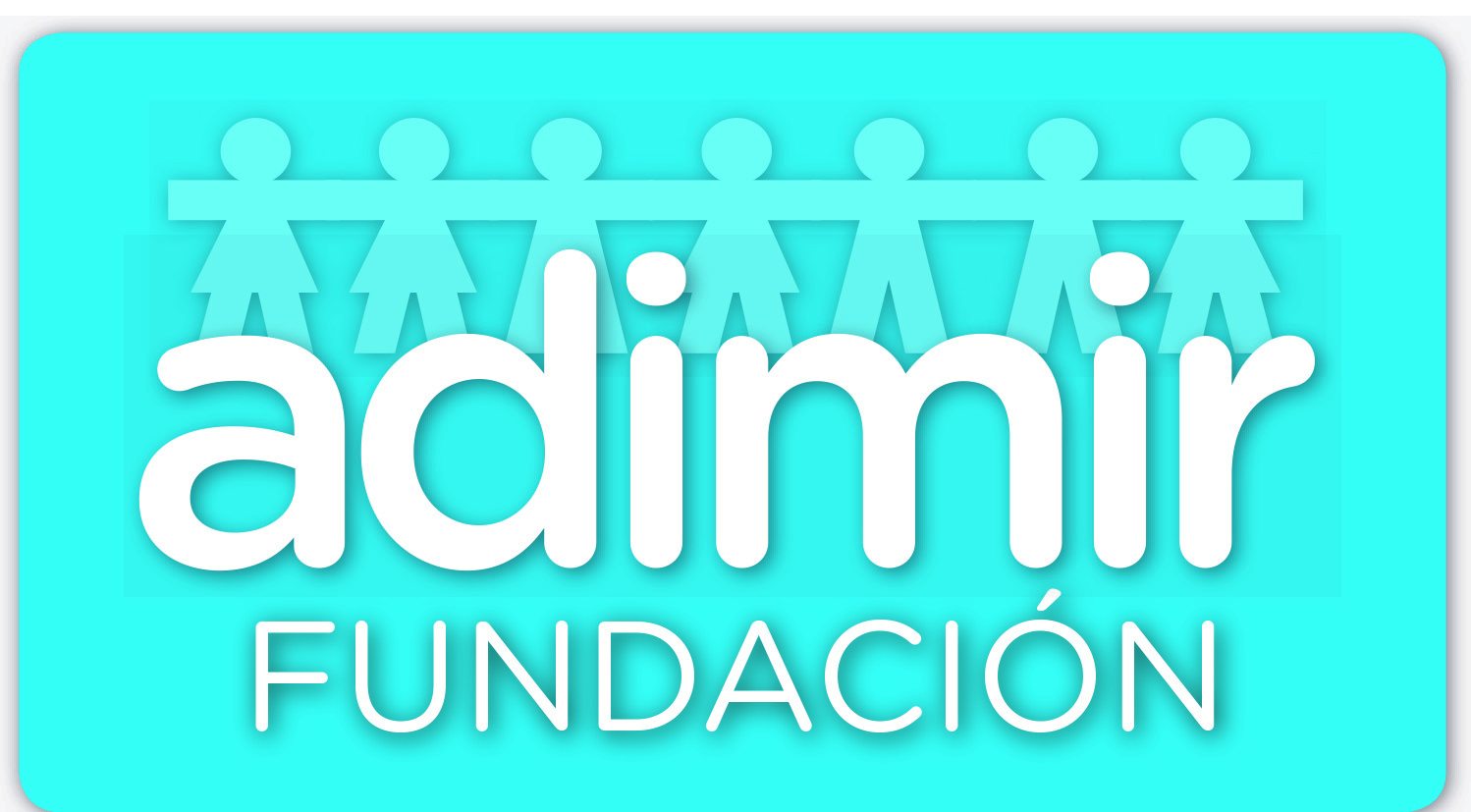 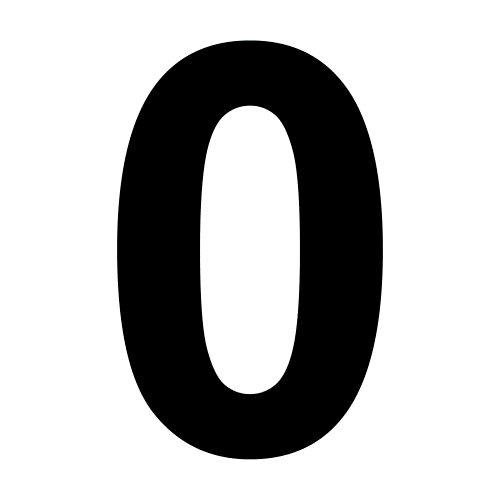 ZERO
FIVE
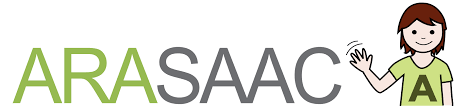 20
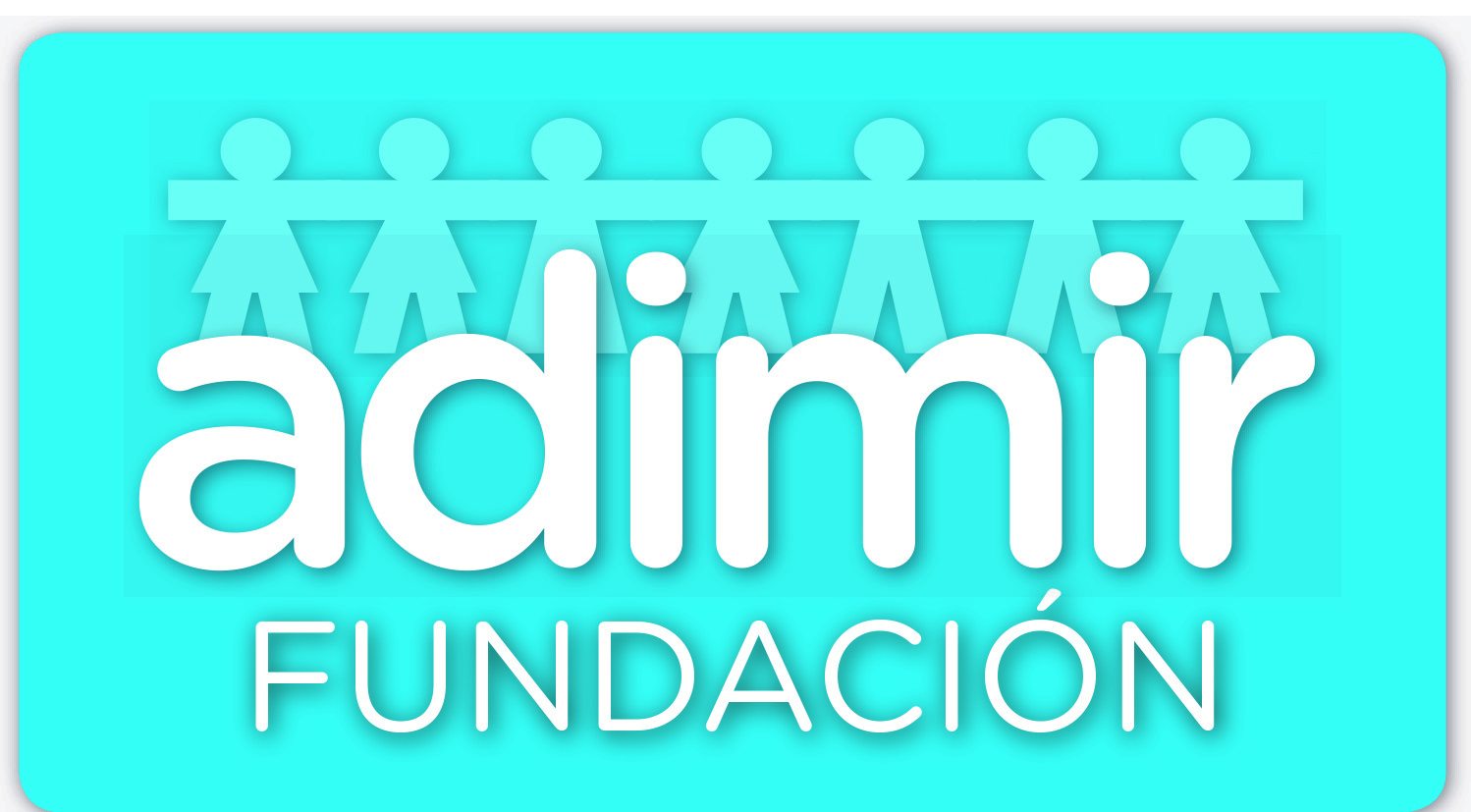 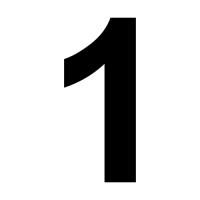 TWO
ONE
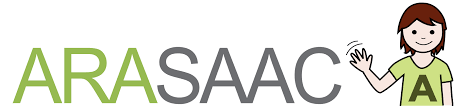 19
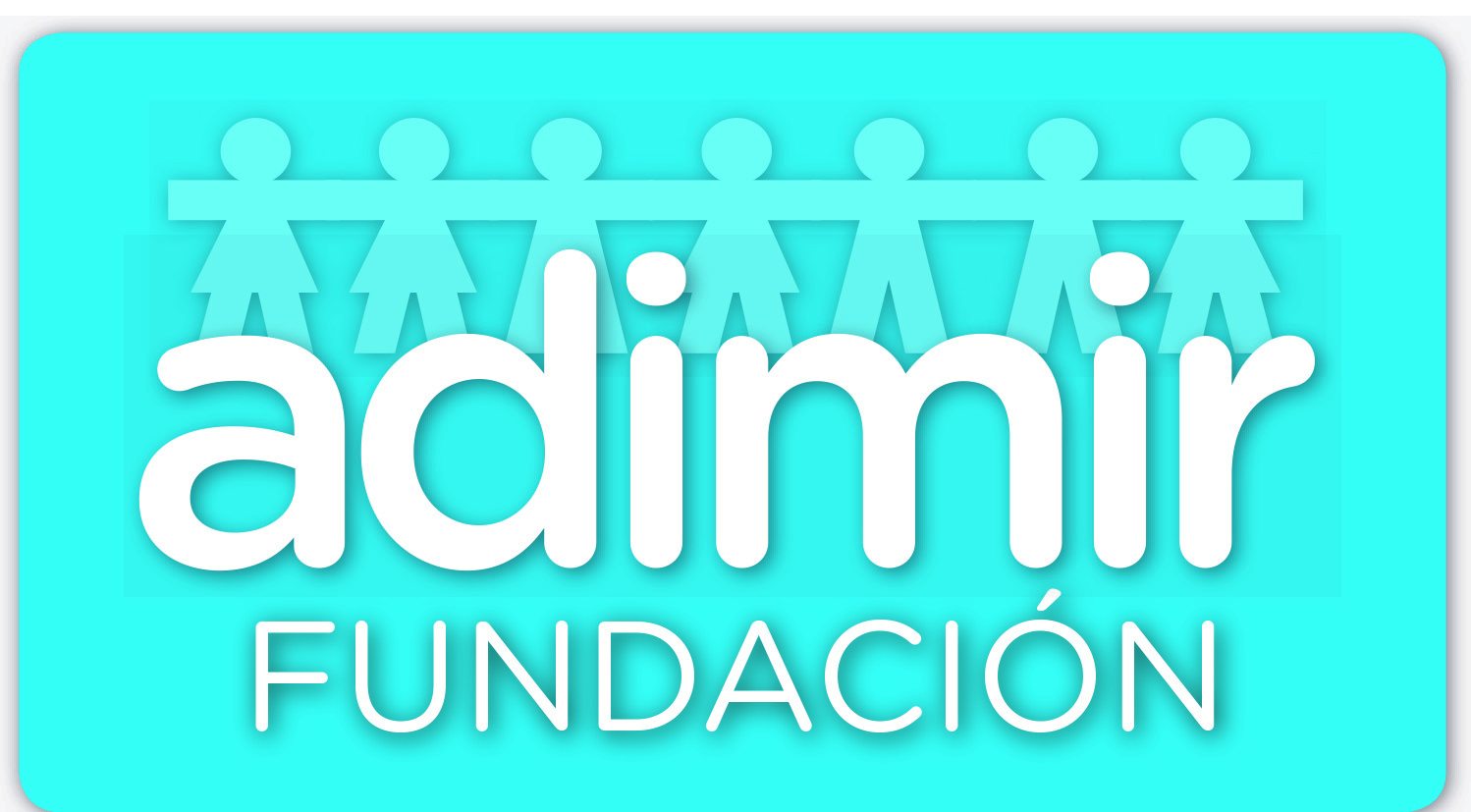 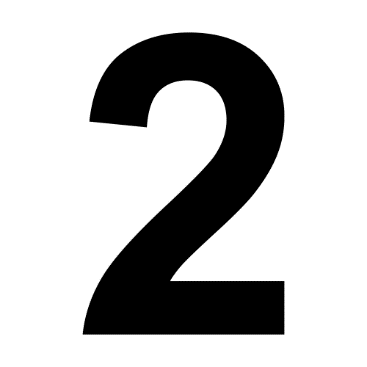 TWO
FOUR
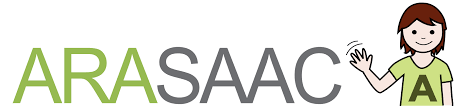 18
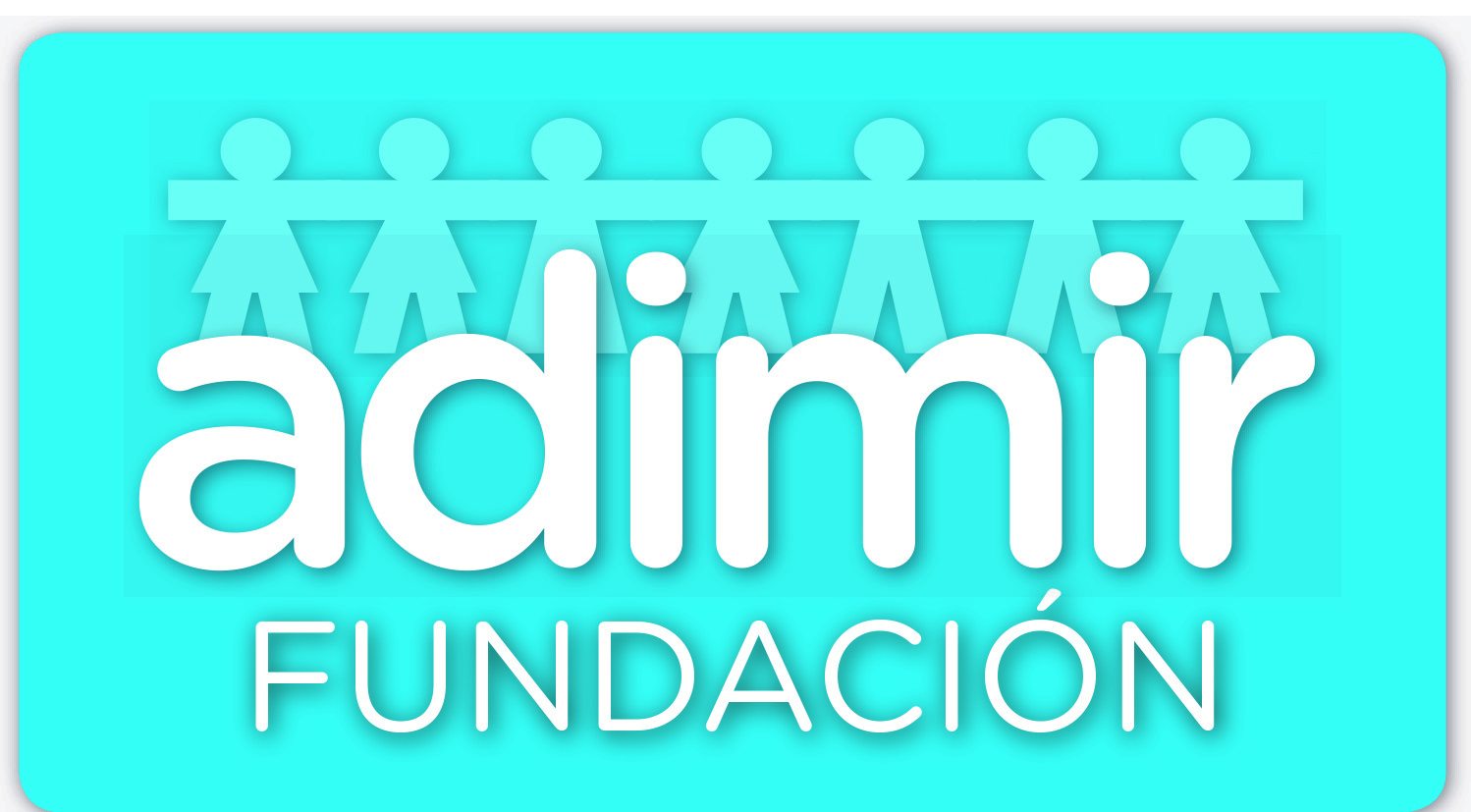 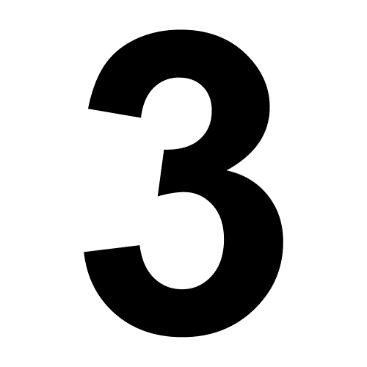 THREE
THIRTEEN
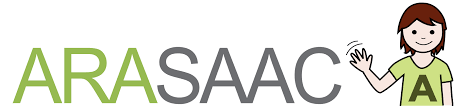 17
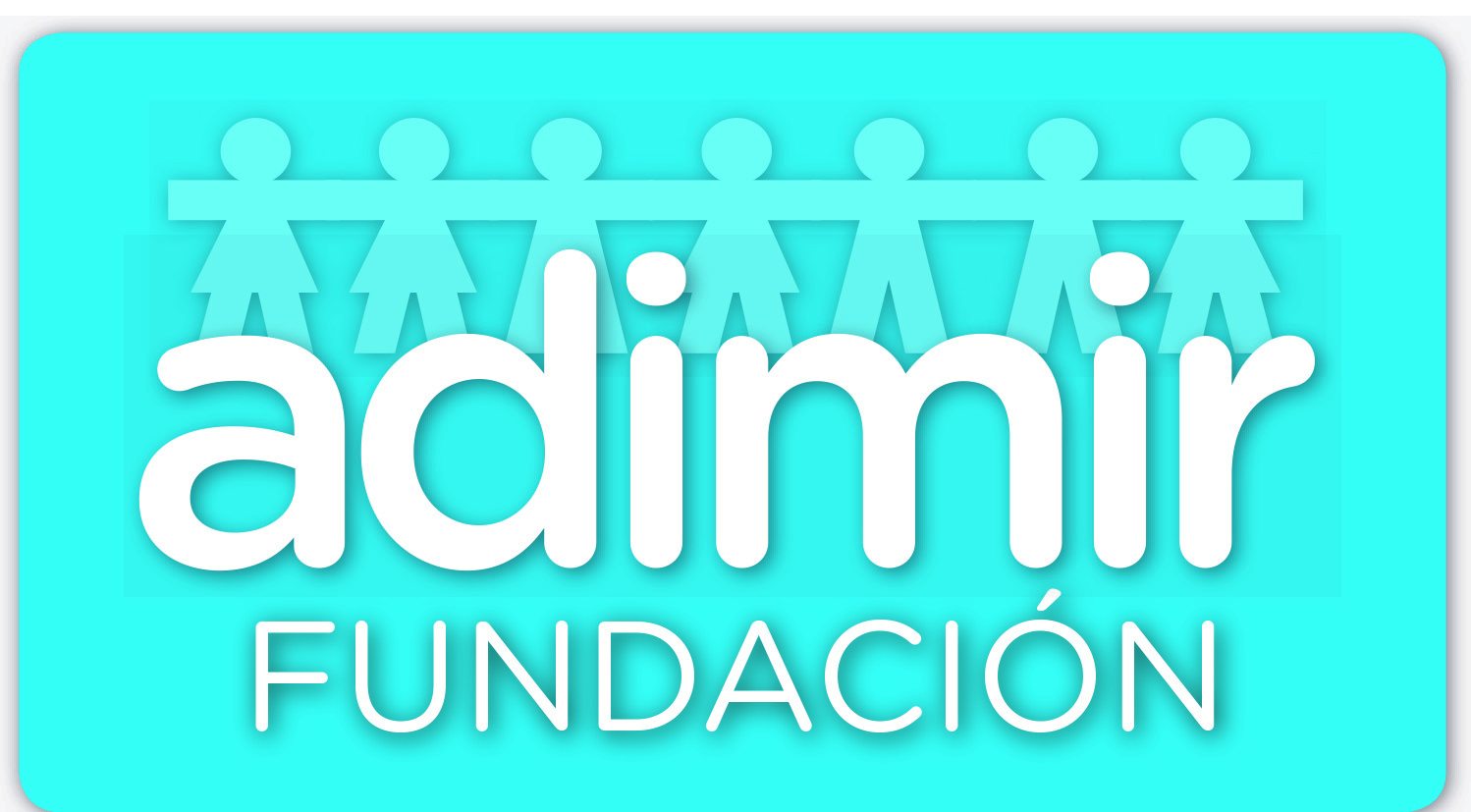 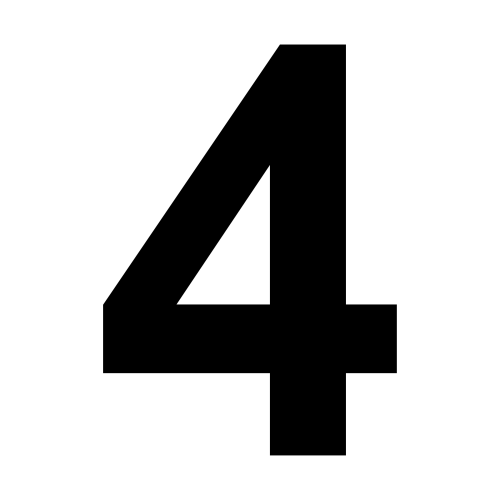 FOUR
TEN
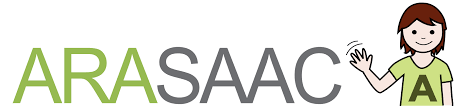 16
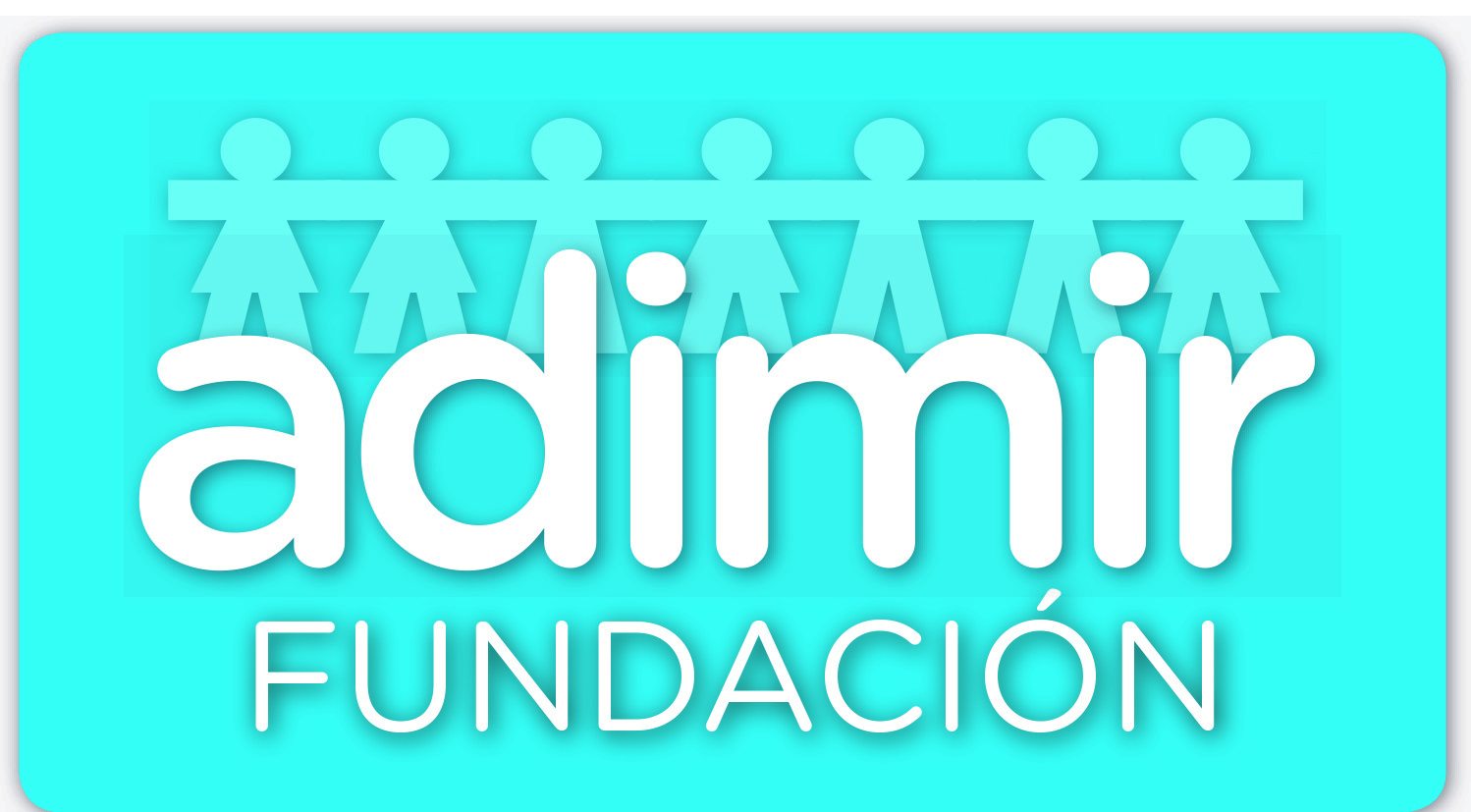 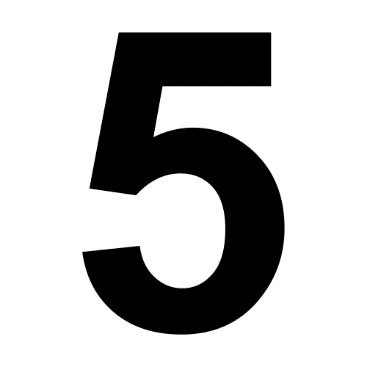 FIVE
NINE
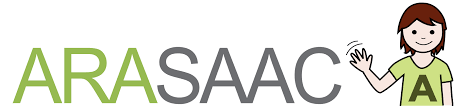 15
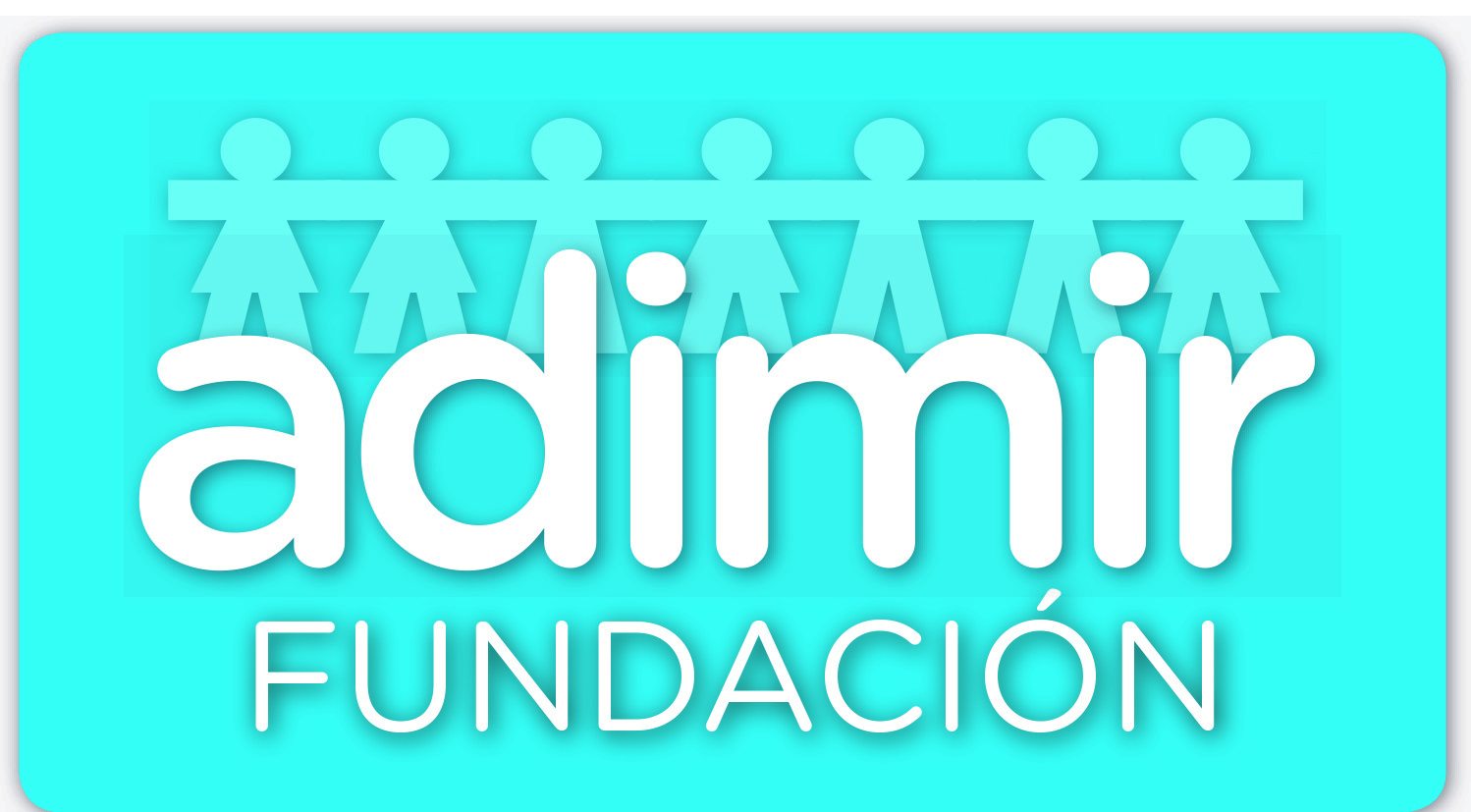 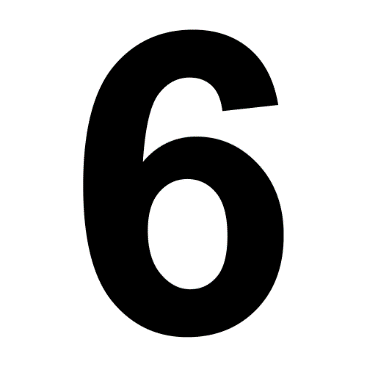 SIX
SEVEN
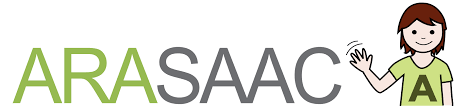 14
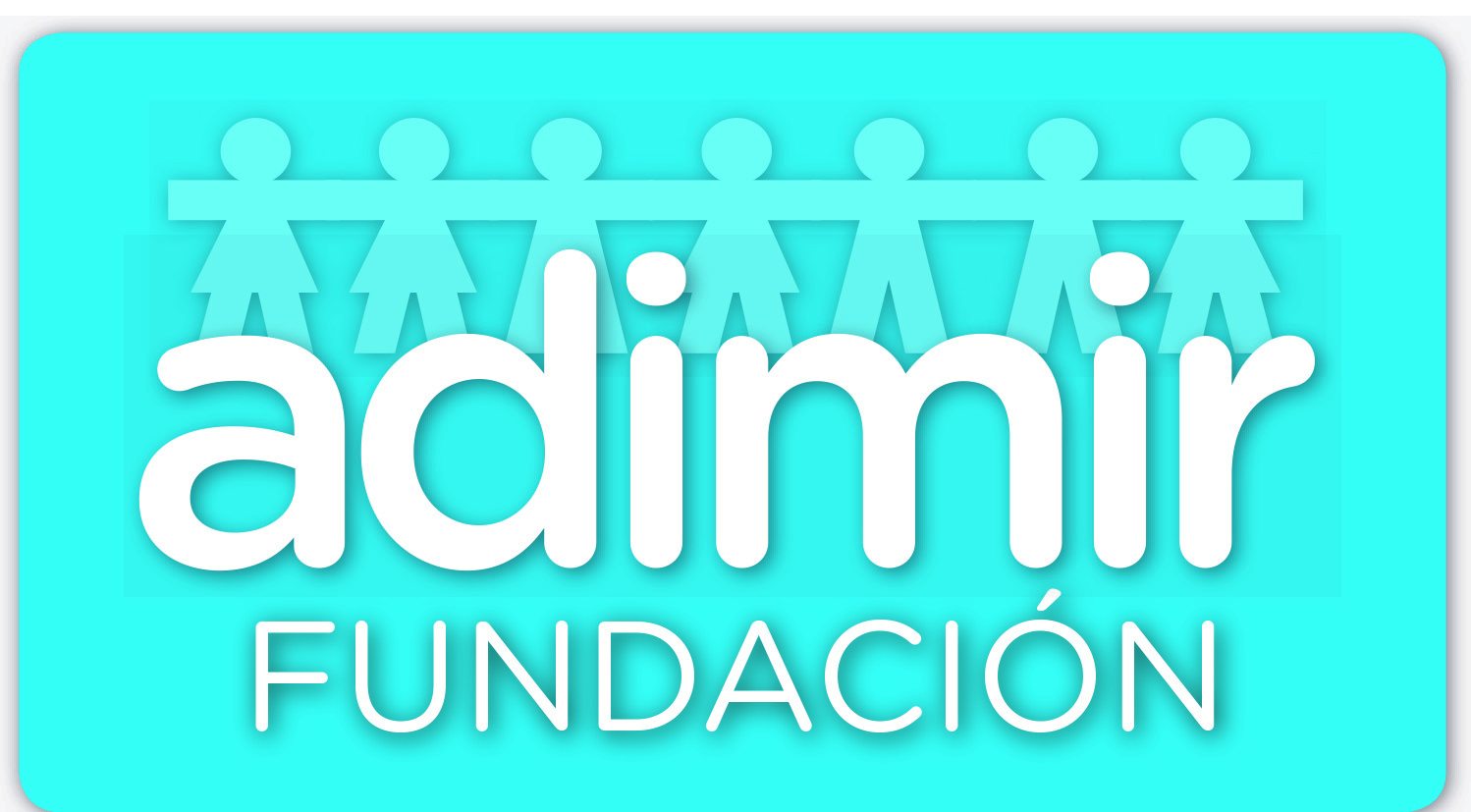 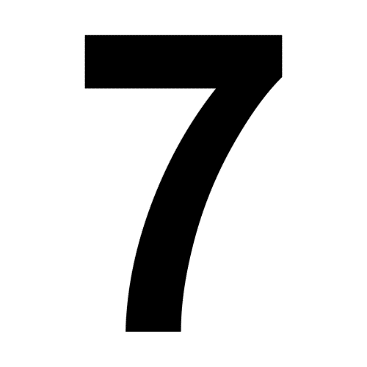 TWO
SEVEN
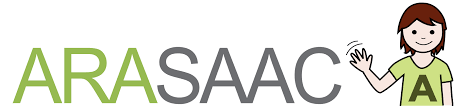 13
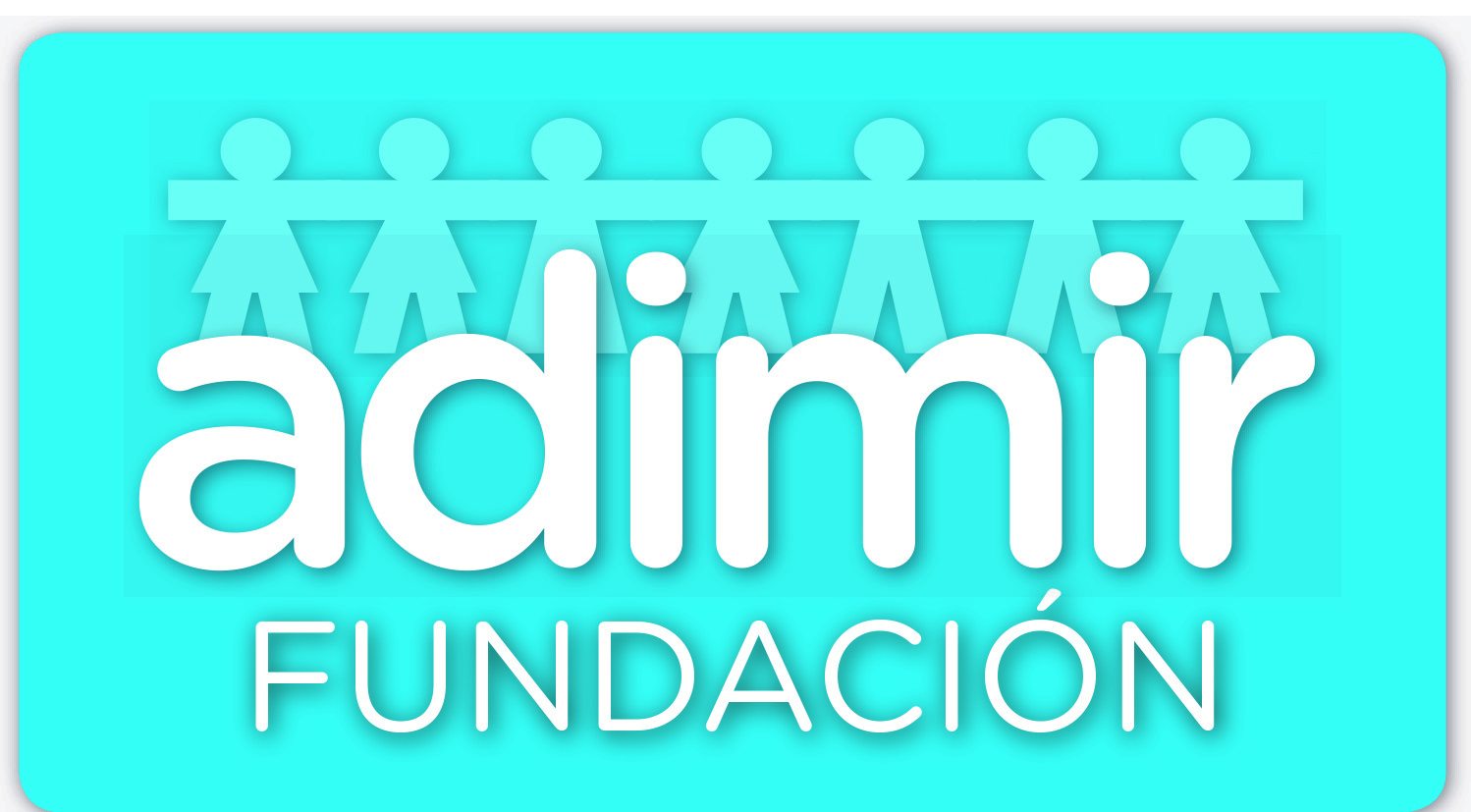 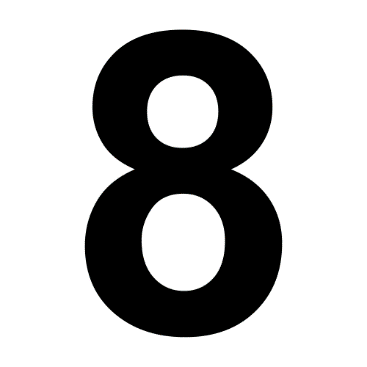 EIGHT
ONE
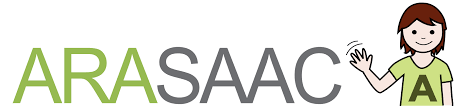 12
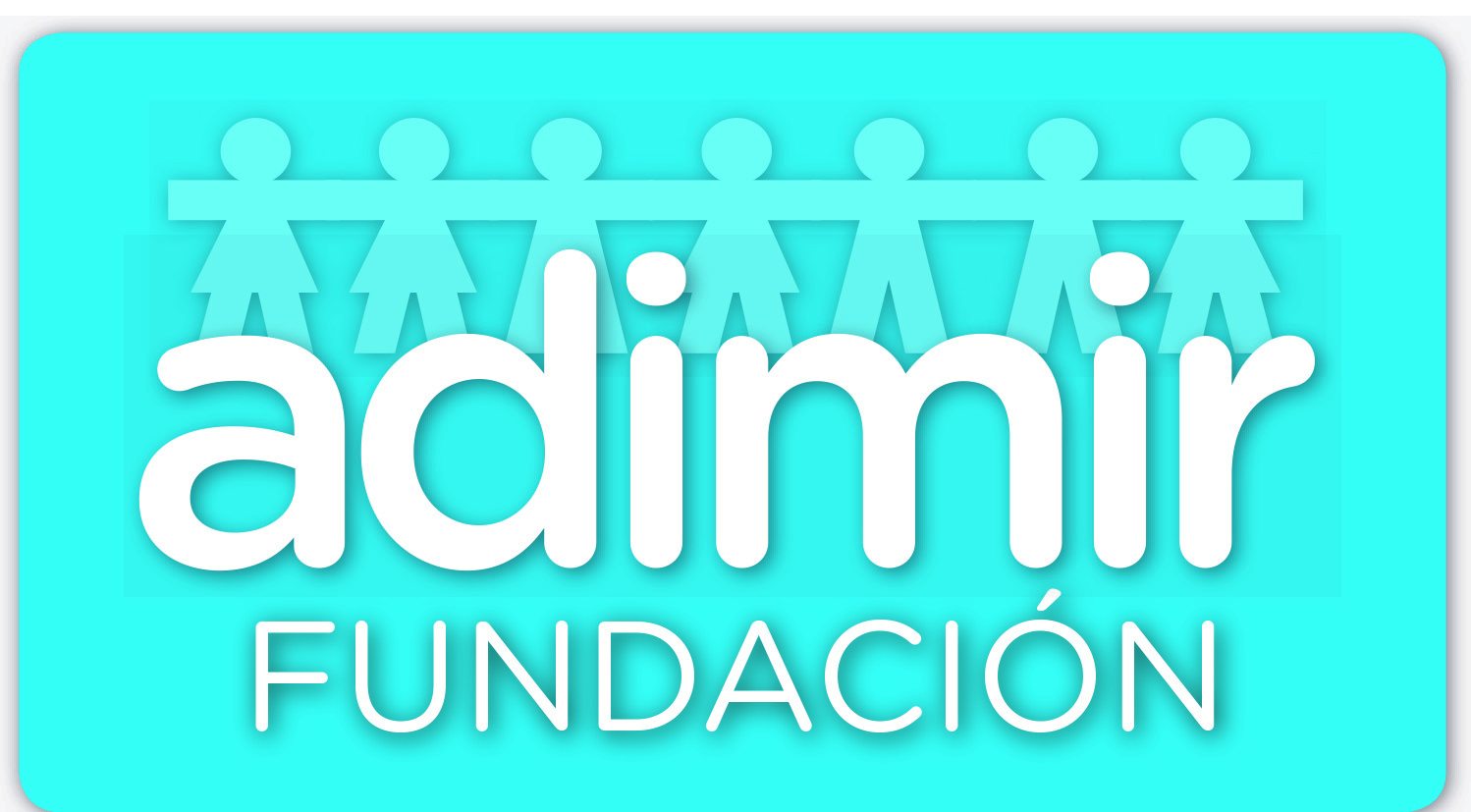 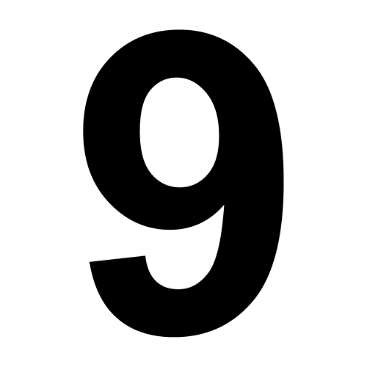 NINE
THREE
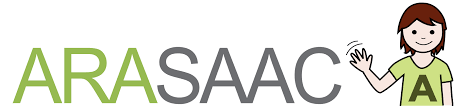 11
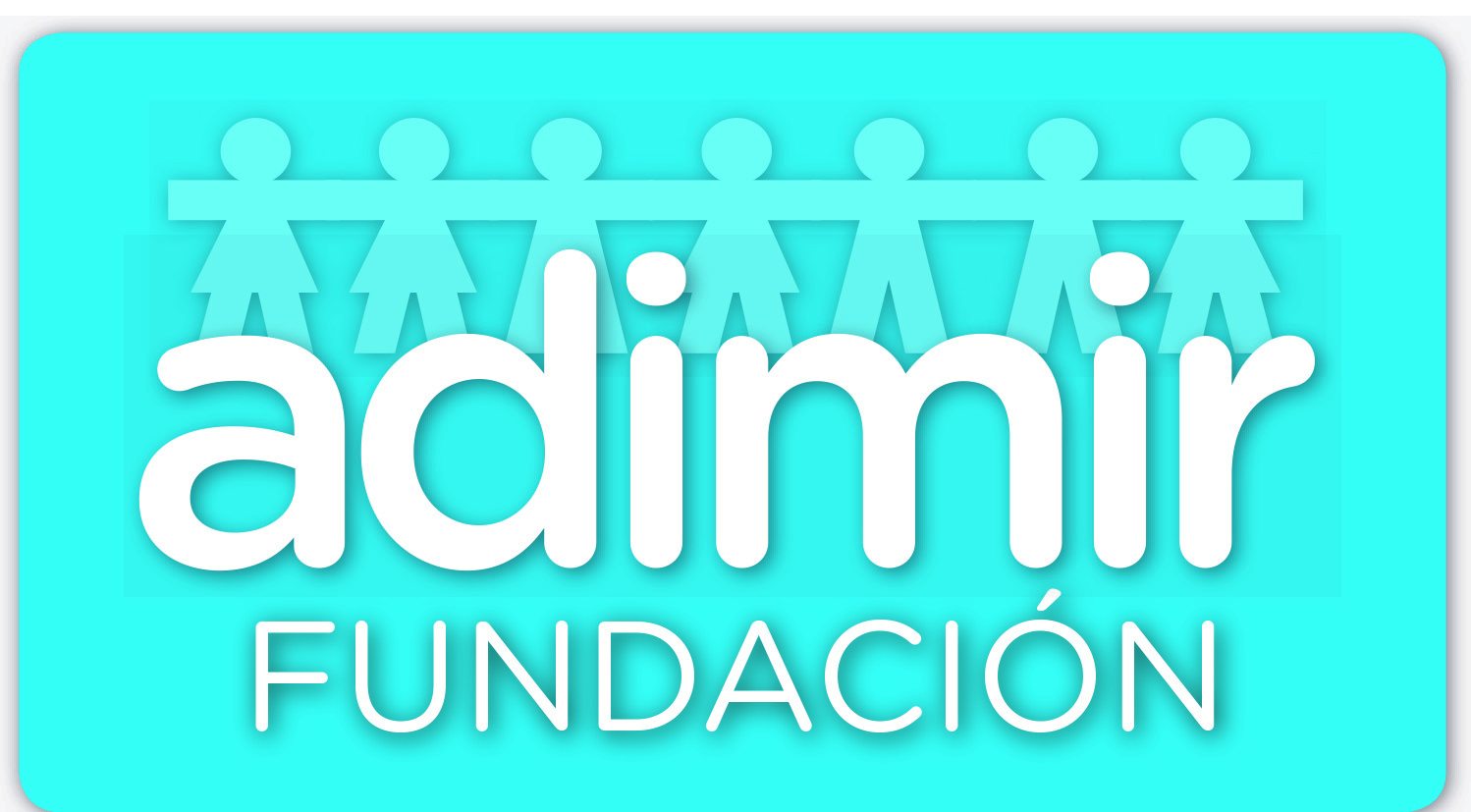 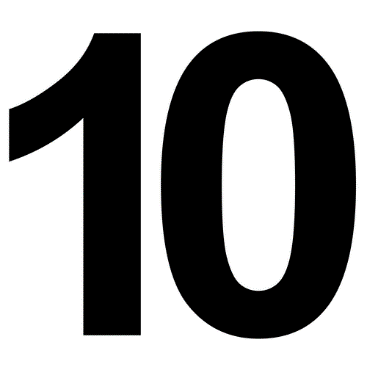 TEN
FOUR
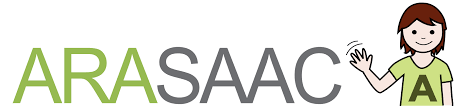 10
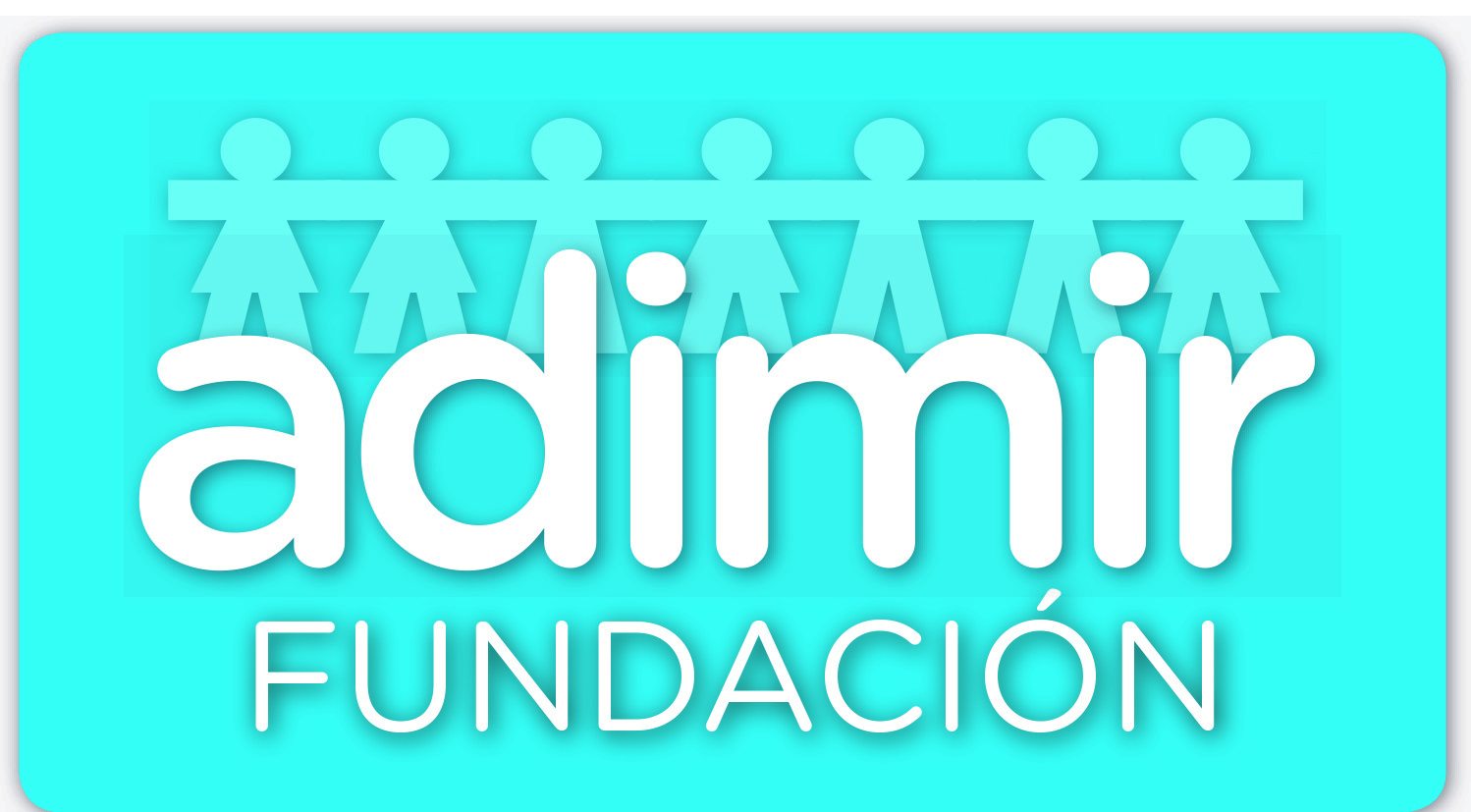 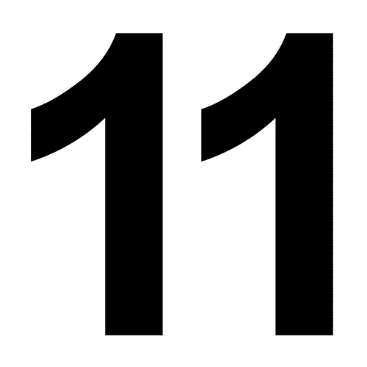 ELEVEN
EIGHT
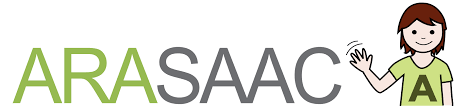 09
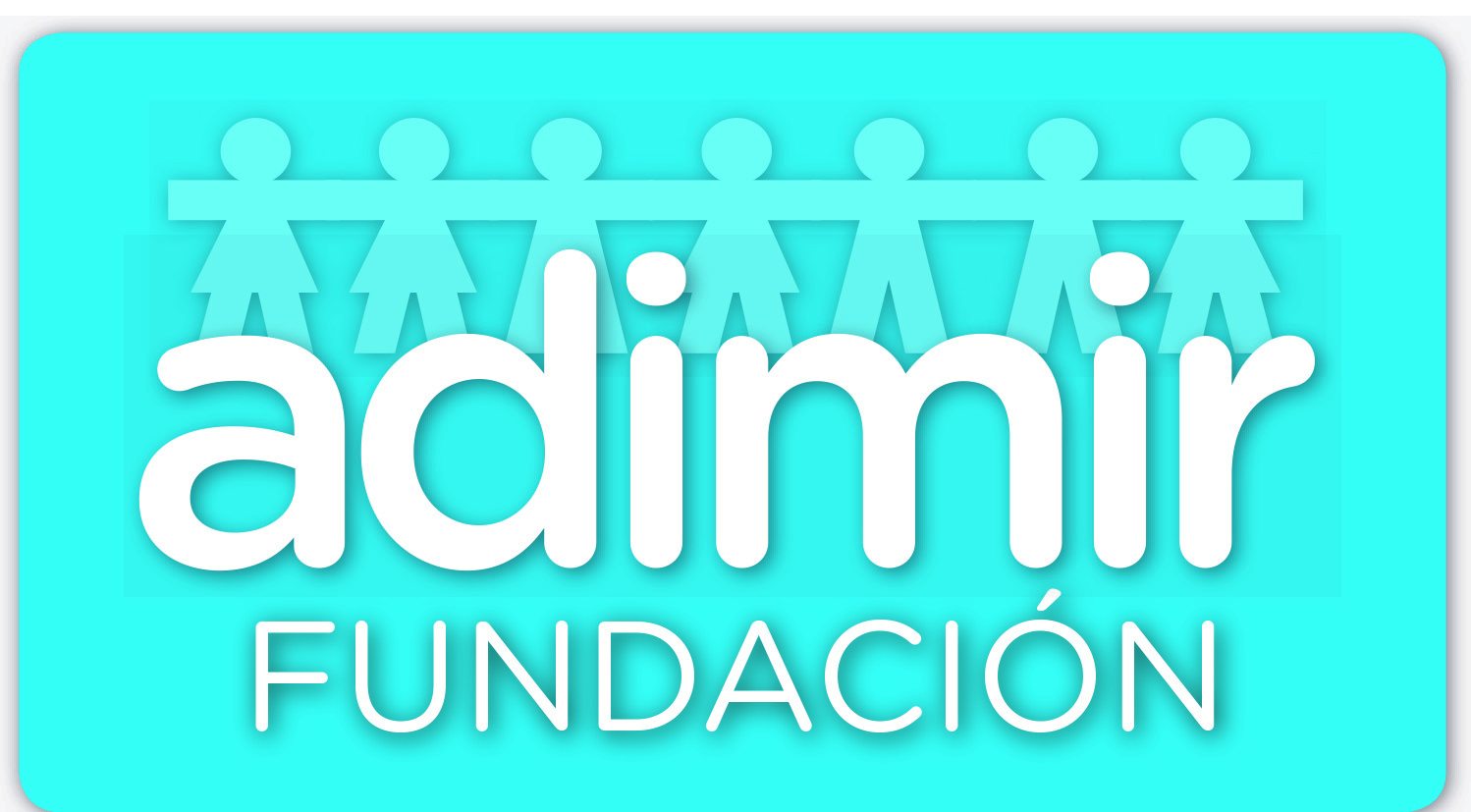 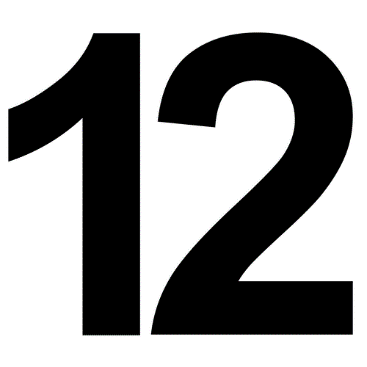 TWO
TWELVE
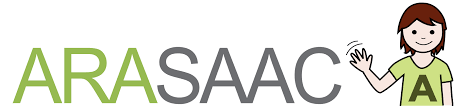 08
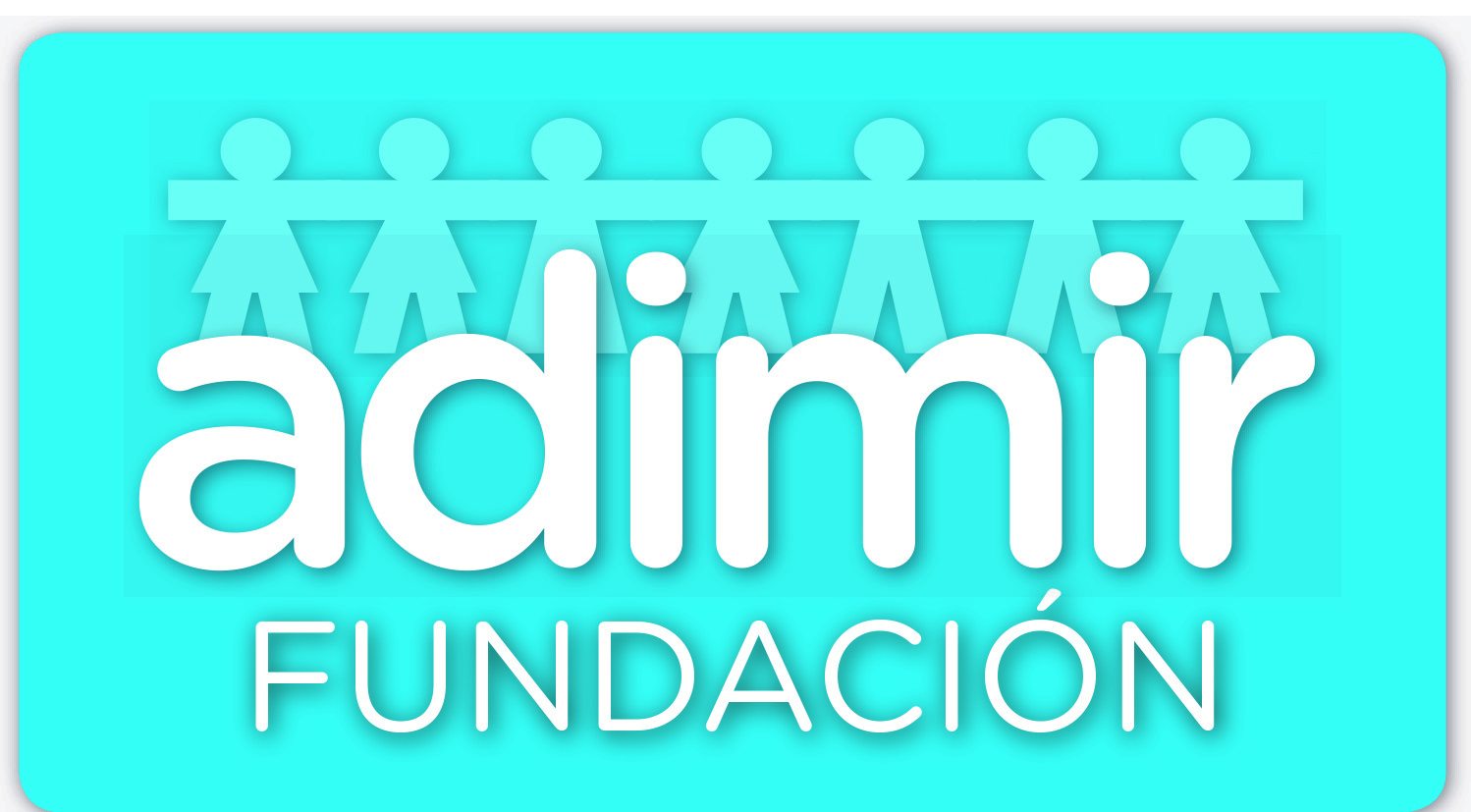 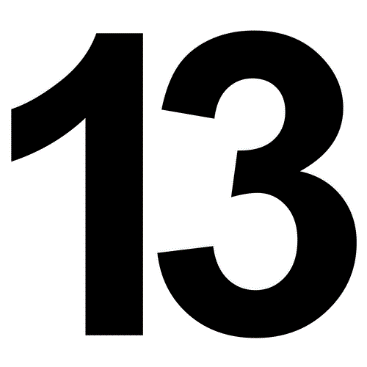 THIRTEEN
THREE
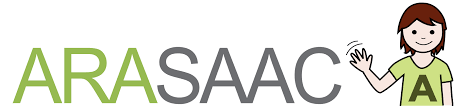 07
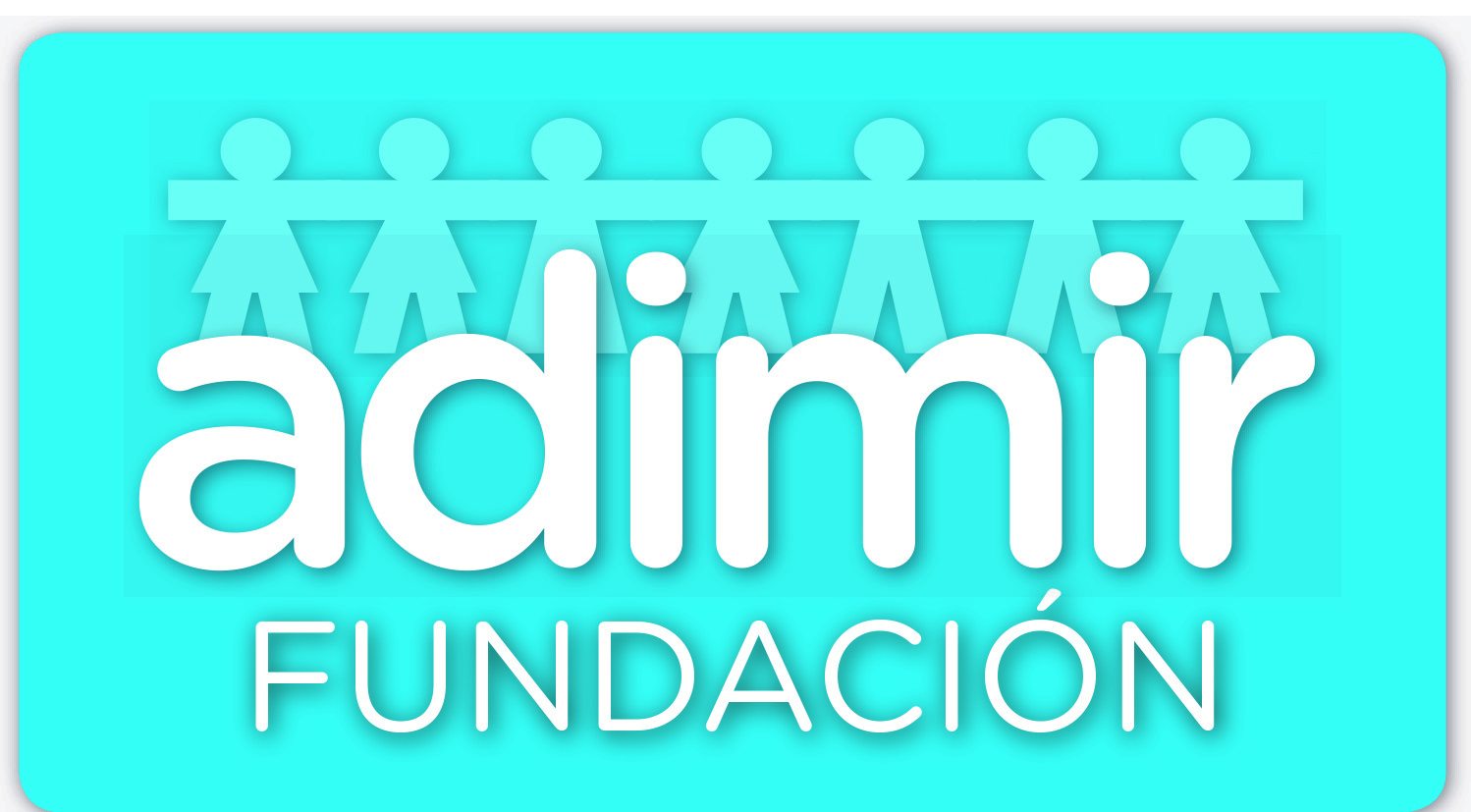 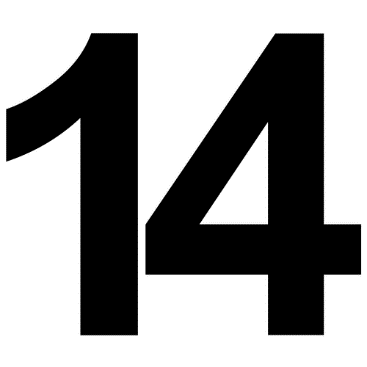 FOURTEEN
FOUR
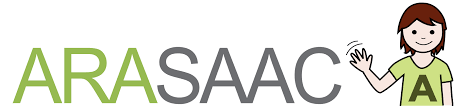 06
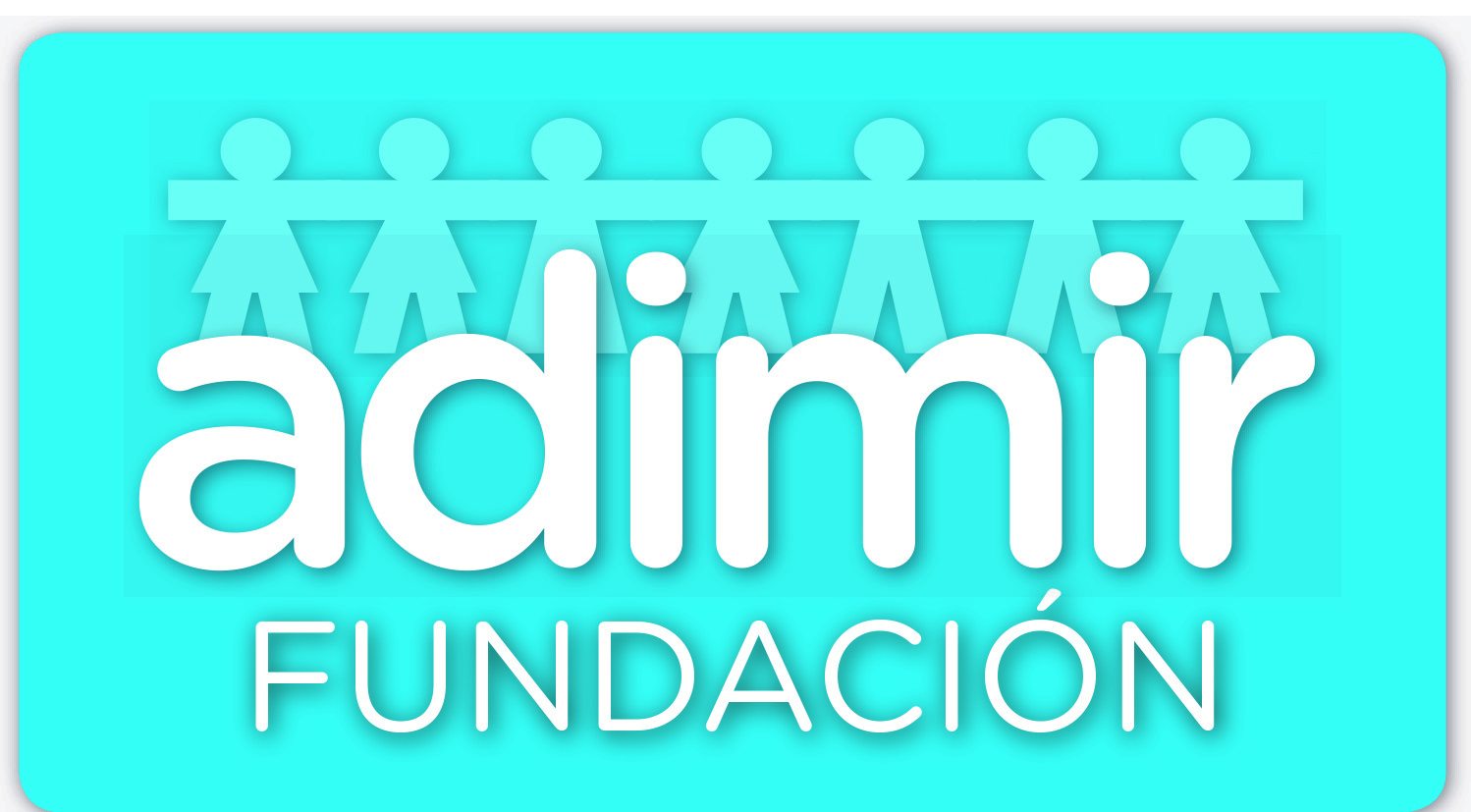 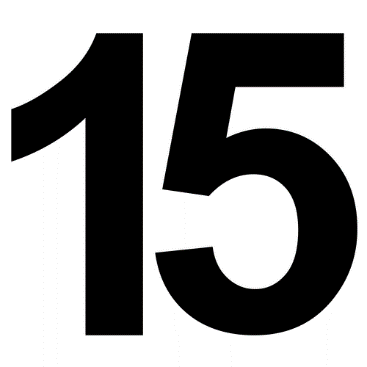 FIVE
FIFTEEN
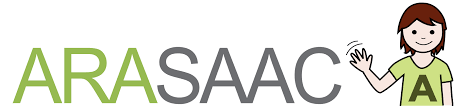 05
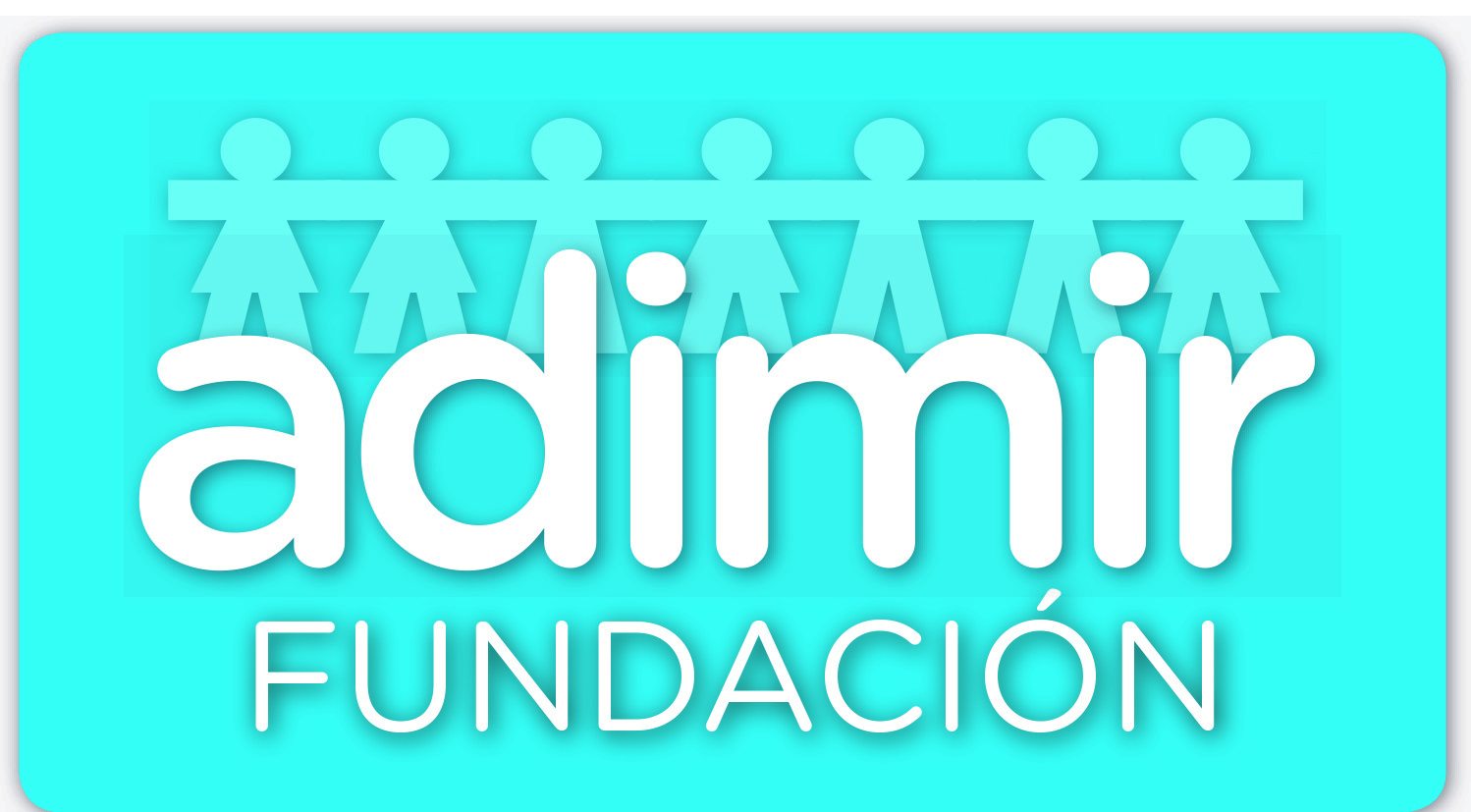 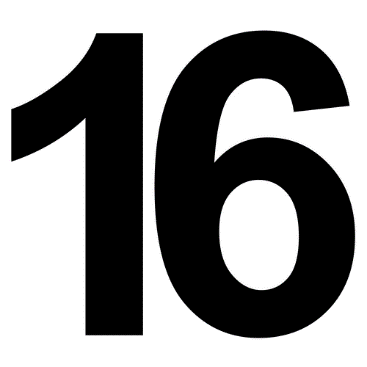 SIXTEEN
SIX
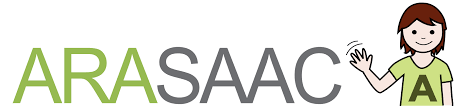 04
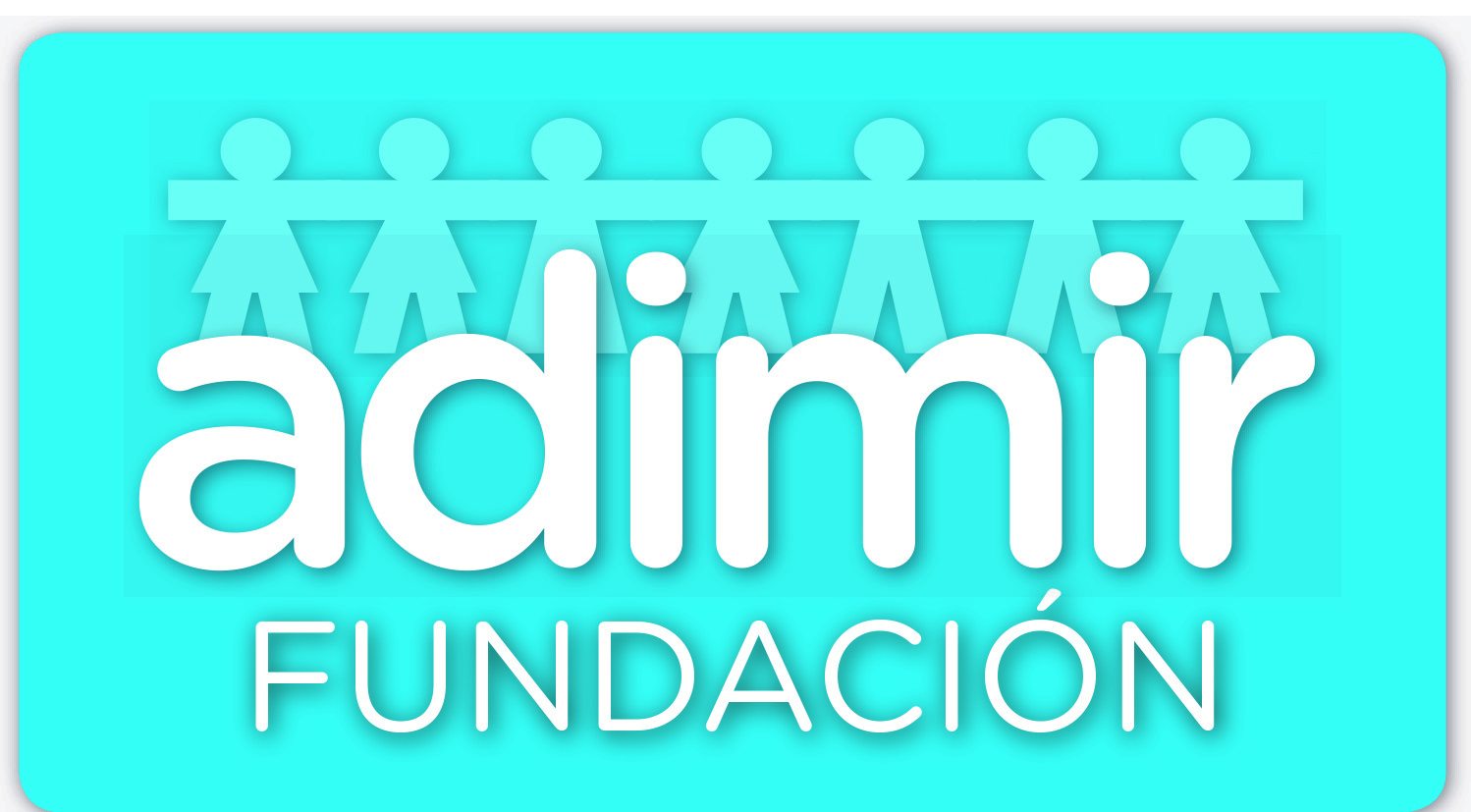 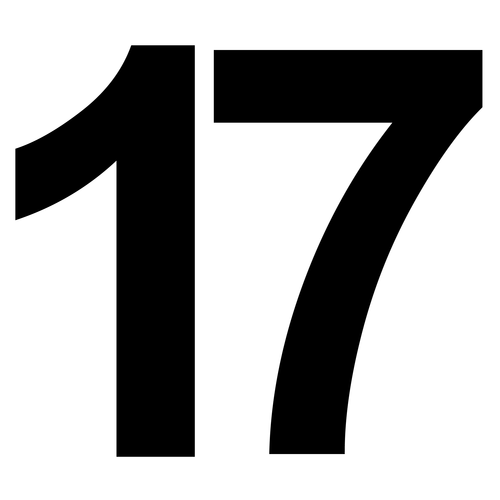 SEVENTEEN
SEVEN
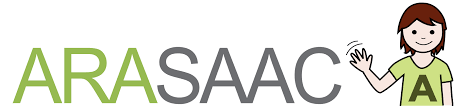 03
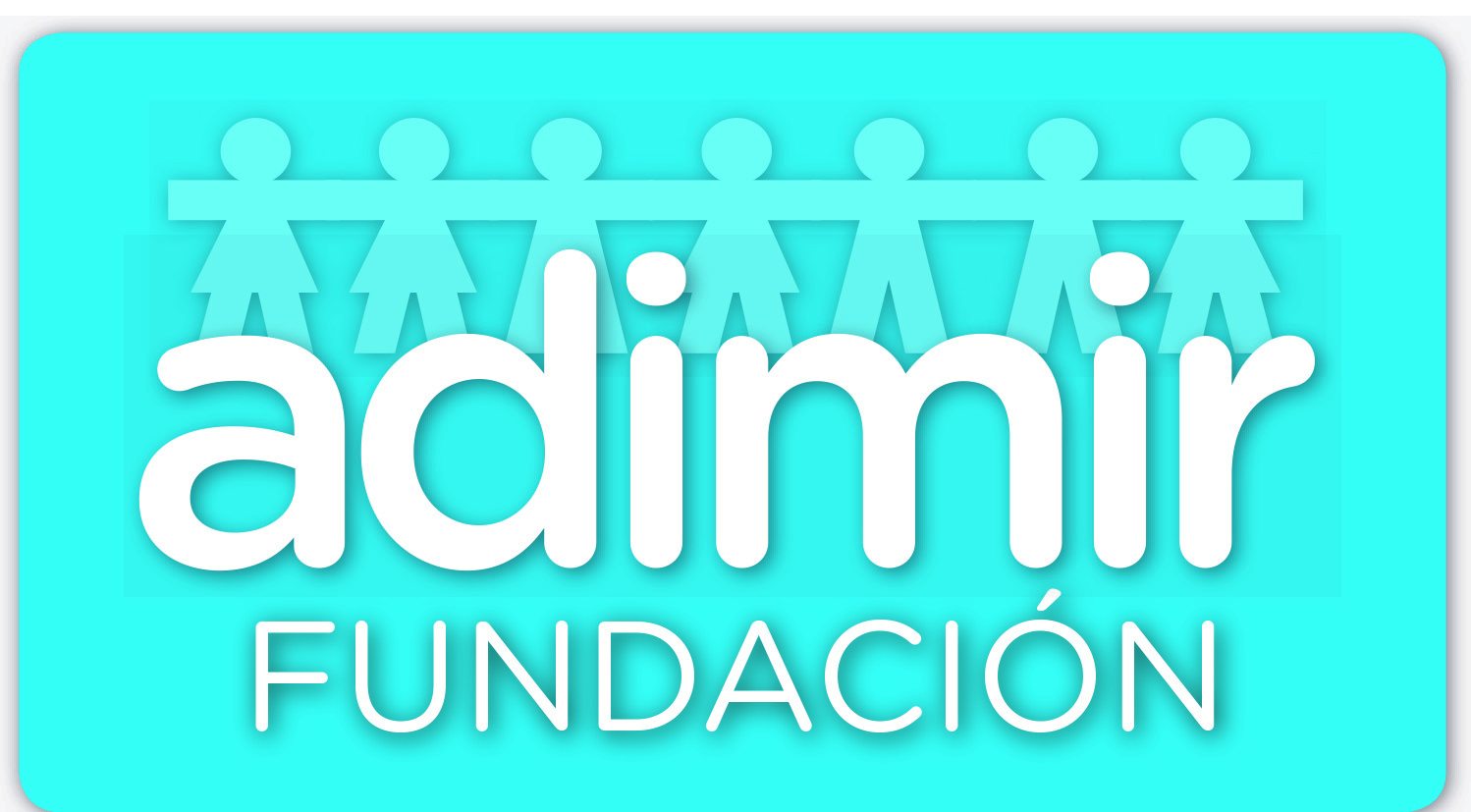 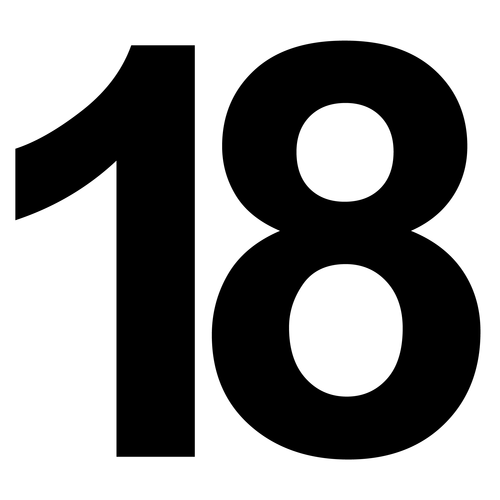 EIGHTEEN
EIGHT
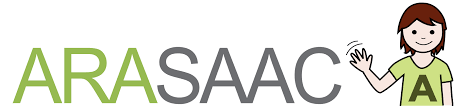 02
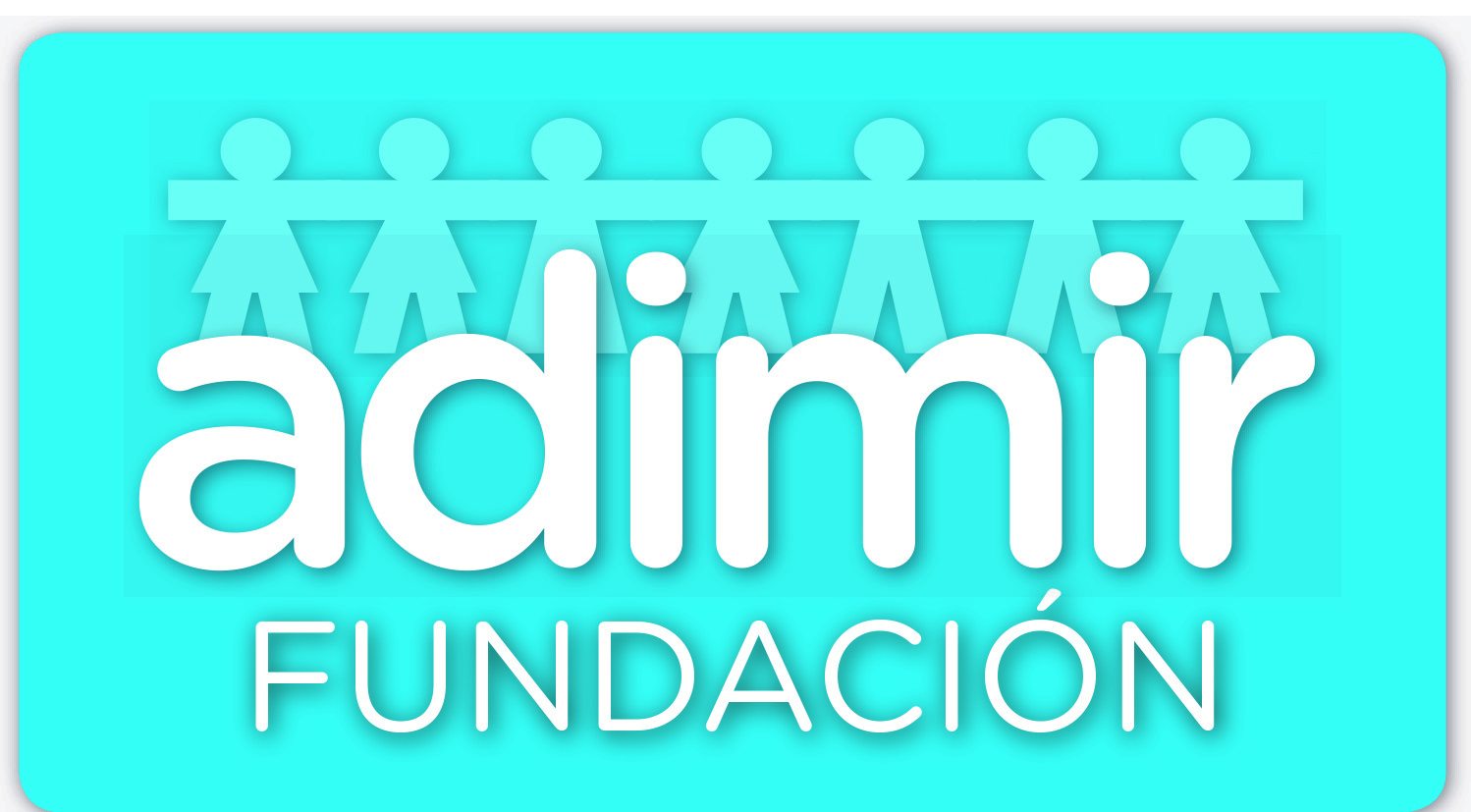 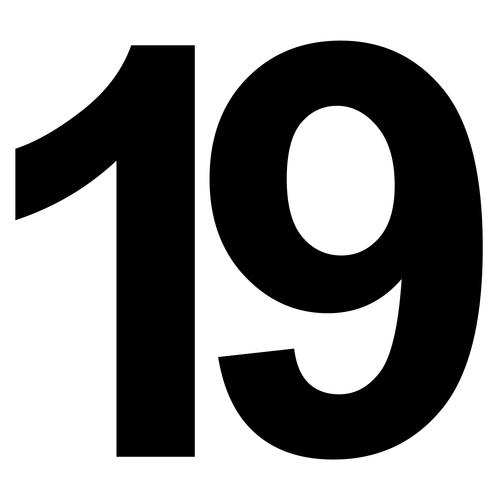 NINE
NINETEEN
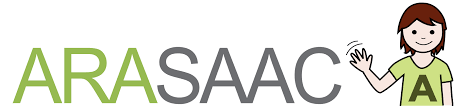 01
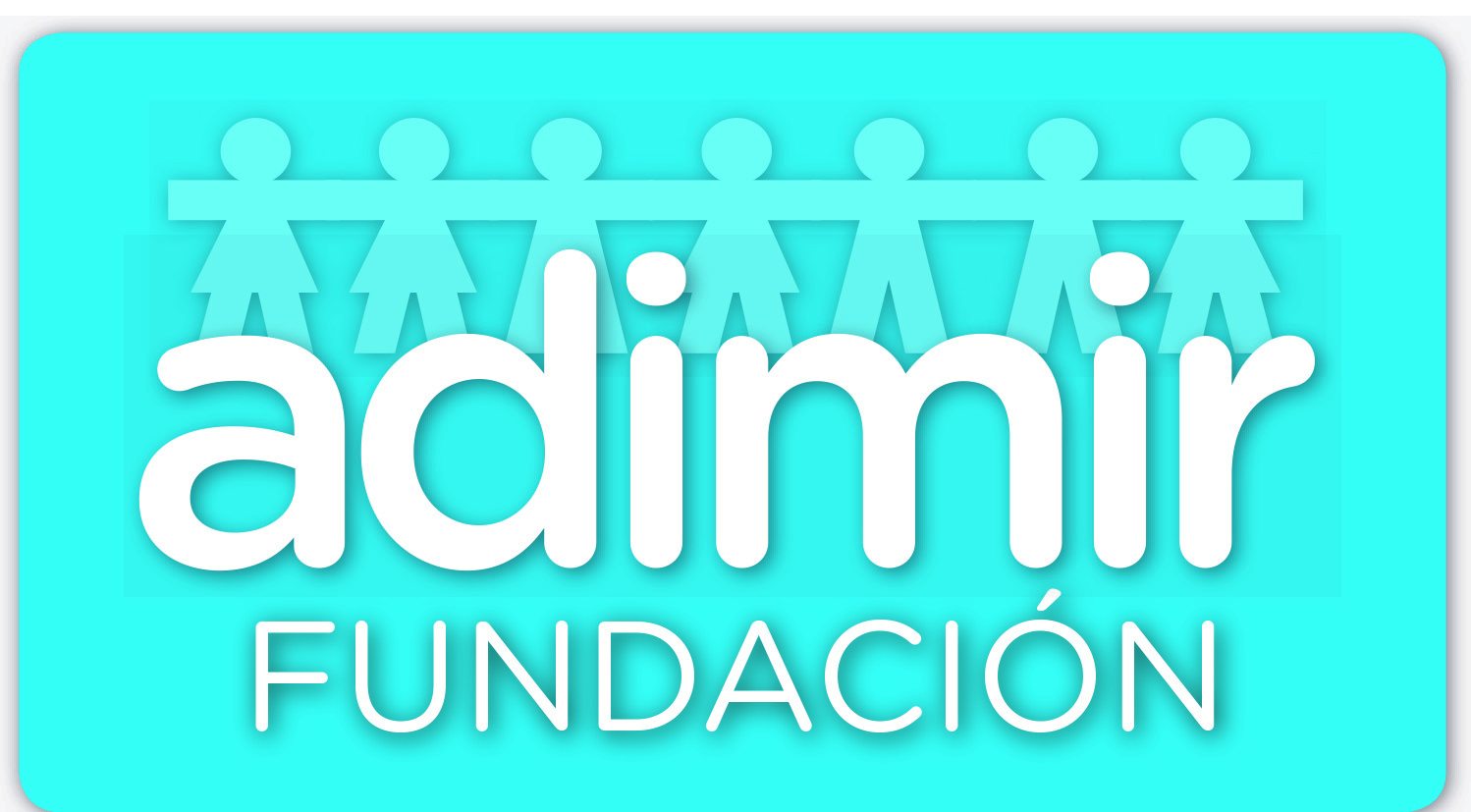 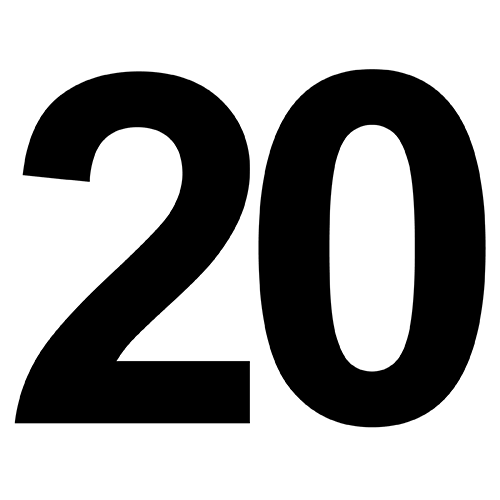 TWO
TWENTY
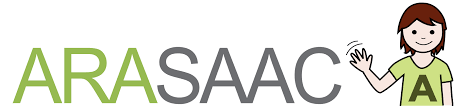